November 2019
Broadcast Demonstration
Date: 2019-11-12
Authors:
Slide 1
Hitoshi Morioka (SRC Software)
November 2019
Abstract
This presentation introduces an implementation and demonstration of the concept of eBCS.
Slide 2
Hitoshi Morioka (SRC Software)
November 2019
Notes
This implementation is just a technical proof of concept.
The TGbc features and technologies are under discussion.
The features and technologies will be changed in the TGbc amendment.
TESLA has been obsoleted by other mechanism (11-19/1802r1).
Although TGbc discusses Downlink (AP->STA) and Uplink (STA->AP) broadcasting, this implementation addresses only Downlink broadcasting.
Service discovery and scanning are not implemented. 
Channel is pre-configured
Although this demonstration uses only 100 STAs, the system can support thousands of  STAs without additional airtime occupation.
Slide 3
Hitoshi Morioka (SRC Software)
November 2019
Introduction of TGbc
Scope of the project (PAR)
This amendment specifies modifications to the IEEE 802.11 medium access control (MAC) specifications that enable enhanced transmission and reception of broadcast data both in an infrastructure BSS where there is an association between the transmitter and the receiver(s) and in cases where there is no association between transmitter(s) and receiver(s). 
This amendment introduces origin authenticity protection for broadcast data frames.
Slide 4
Hitoshi Morioka (SRC Software)
November 2019
TGbc Use Case 1:  Stadium Video Distribution (11-19/268r5)
Topology/Architecture
Stakeholders
Stadium system operators
Stadium audience, coaches and referees
Broadcasters, e.g., Live TV
Manufacturers of semiconductor, networking and mobile devices
Network
Contents
Server
Service scene
An eBCS AP provides eBCS for videos to a large number of densely located STAs, which may be mobile devices.
An eBCS AP provides multiple eBCSs for multiple video streams, e.g.:
live video feed/Video Highlights Replay
Videos from different angles of the game (e.g., in soccer)
Videos of different sport activities that take place in parallel (e.g., athletics)
AP
STA
STA
STA
STA
STA
Required function
Providing enhanced Broadcast Services (eBCS) for videos to a large number of densely located STAs. These STAs may be associated, or unassociated with the AP or may be  STAs that do not transmit.
Expected benefits:
Ability to broadcast simultaneous information to a large number of users
Reuse existing technology while reducing cost and implementation complexity
Slide 5
Hitoshi Morioka (SRC Software)
November 2019
A Part of Requirements of TGbc (11-19/151r5)
The 802.11bc amendment shall provide origin authenticity protection for broadcast data frames.
The 802.11bc amendment shall support modes of operation:
a)	in an infrastructure BSS where there is an association between the transmitter and the receiver(s)
b)	in cases where there is no association between transmitter(s) and receiver(s).
Slide 6
Hitoshi Morioka (SRC Software)
November 2019
Expected Functions of eBCS AP (11-19/850r0)
An eBCS AP receives contents stream and transmits them by eBCS protocol.
An eBCS AP may receives multiple contents streams from single or multiple servers and transmits them.
An eBCS AP should decide which contents to be broadcasted by eBCS according to the contents identifier.
An eBCS AP should treat all contents streams equally.
An eBCS AP should advertise contents information such as human readable contebnts title, contents identifier, etc.
Multicast Frames
AP
Server
Multicast Frames
eBCS Frames
Server
Multicast Frames
Server
Slide 7
Hitoshi Morioka (SRC Software)
November 2019
Existing 802.11 vs This Implementation
Slide 8
Hitoshi Morioka (SRC Software)
November 2019
Frame Sequence (11-19/451r5)
eBCS Data frame includes
Ks,i+2 (where s is the seq num of eBCS Info,            d=2)
As,i (Authenticator generated by the key K’s,i)
Key index: i
eBCS Info seq num: s
eBCS Info frame includes
Ks,N (where s is the seq num of eBCS Info)
Ks-1,L (where L is the last used key index)
Ks-1,L+1 (if d = 2)
Timestamp
TI
TK
d
eBCS Info sequence number
Public key with CA signature
Signature by the sender’s private key
Sender generates one-way key chain before
generating each eBCS Info frame
(Ks,N, Ks,N-1, Ks,N-2, …, Ks,0)
eBCS Info frame
Transmitted in TI interval
eBCS Data frames
TK
TI
Slide 9
Hitoshi Morioka, SRC Software
November 2019
Demonstration System
Serialize, compress contents and divide into packets
LDPC-Triangle for redundancy (RFC5170)
Transmit packets as IP multicast
Reconstruct contents
Write to the storage
HTTP server
HTTP server
Web server
eBCS AP
eBCS STA
Storage
Storage
bcstx
nginx
bcsrx
nginx
HTTP Live
Streaming
(unicast)
HTTP Live
Streaming
(unicast)
IP multicast
IP multicast
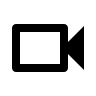 bcsgenci
bcsap
bcssta
bcsplay
Camera
eBCS
(broadcast)
Write contents information
(Title, Dst IP addr/port, File list…)
Poll contents
Display contents
Scope of TGbc
Receive frames through PCAP
Process eBCS Info frame
Authenticate eBCS Data frame
Transmit packets as IP multicast
TESLA key generation
Add TESLA authenticator (eBCS Data frame)
Generate eBCS Info frame
Slide 10
Hitoshi Morioka (SRC Software)
November 2019
Parameters
WLAN
2.4GHz
20MHz bandwidth (Ch11)
IEEE 802.11n (HT) MCS3 for eBCS Data
IEEE 802.11n (HT) MCS1 for eBCS Info
eBCS
Digital signature: RSA2048
Hash for TESLA: SHA256
eBCS Info interval (TI): 1s
TESLA Key Change Interval (TK): 100ms
Application Layer
LDPC-Triangle
Code rate: 2/3
Packet transmission interval: 1ms
Slide 11
Hitoshi Morioka (SRC Software)
November 2019
Demonstration Video
Slide 12
Hitoshi Morioka (SRC Software)
November 2019
Brief Evaluations
Airtime occupation
6Mbps (Data 4Mbps, Parity 2Mbps)
25%
We used HT MCS3 by hardware and regulatory restrictions
Higher rate will make lower occupancy.
Security
Confirmed that the following frames were dropped
Wrong timestamp
Wrong signature (eBCS Info)
Wrong authenticator (eBCS Data)
Slide 13
Hitoshi Morioka (SRC Software)
November 2019
References
11-18/825r9, A PAR Proposal for BCS
11-18/826r9, A CSD Proposal for BCS
11-19/151r5, 802.11bc Functional Requirements Document
11-19/268r5, TGbc use case document
11-19/451r5, eBCS Frame Authentication Proposal
11-19/850r0, Expected Total System Architecture
11-19/1802r1, TESLA Improvement
IETF RFC5170, Low Density Parity Check (LDPC) Staircase and Triangle Forward Error Correction (FEC) Schemes
HTTP Live Streaming (HLS), https://developer.apple.com/streaming/
Slide 14
Hitoshi Morioka (SRC Software)